City of Pinole Fiscal Year (FY) 2023/24Second Quarter (Mid-Year)Financial Report
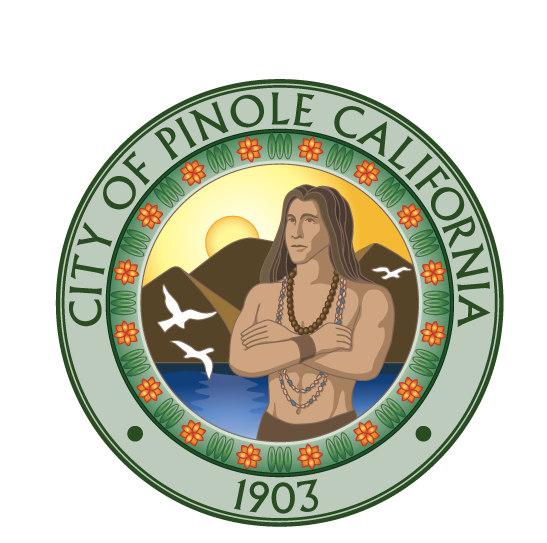 City Council Meeting
March 5, 2024
Recommendation
Staff recommends that the City Council receive the Fiscal Year (FY) 2023/24 Second Quarter (Mid-Year) Financial Report and adopt a resolution authorizing related budget adjustments.
FY 2024/25 Mid-Year Budget Review
2
Purpose of the Mid-Year Budget Review
In-depth assessment of all City funds’ revenues and expenditures for first half of the fiscal year (July through December)
Determines whether actuals are on track with original budget projections or if adjustments will be necessary
Includes projection of fiscal year-end results
Sets baseline for next year’s budget and multi-year forecasting
Budget Cycle
FY 2024/25 Mid-Year Budget Review
3
Budget Highlights – General Fund
Status quo budget, no changes to service and staffing levels
Most revenues and expenditures are on track with proposed mid-year budget
The General Fund began FY 2023/24 with an unassigned fund balance of $12.3 million of which a portion is appropriated for one-time initiatives and some capital improvement projects
The City’s General Reserve is funded in compliance with the Reserve Policy; projected to end the fiscal year with a $10.2 million balance
Currently ongoing funding sources are sufficient to fund ongoing expenditures, but deficits projected in future years
FY 2024/25 Mid-Year Budget Review
4
Budget Highlights – Non-General Funds
Most revenues and expenditures are on track with proposed mid-year budget
Use of available fund balance for one-time initiatives and capital improvement projects (e.g., Gas Tax Fund, Public Safety Augmentation Fund, Supplemental Law Enforcement Service Fund, Solid Waste Fund, Growth Impact Fee Fund, City Street Improvements, Sewer Enterprise Fund, and others)
Most funds’ ongoing funding sources are sufficient to fund ongoing expenditures
Funds that reflect estimated negative ending fund balances will be assessed at year-end to determine if a General Fund subsidy will be necessary (Recreation Fund, NPDES Storm Water Fund, Cable Access TV Fund)
FY 2024/25 Mid-Year Budget Review
5
General Fund Budget Overview
FY 2024/25 Mid-Year Budget Review
Funded by Unassigned Fund Balance
6
General Fund Revenue Budget Summary
FY 2024/25 Mid-Year Budget Review
7
[Speaker Notes: 40]
General Fund Expenditure Budget Summary
FY 2024/25 Mid-Year Budget Review
8
General Fund Budget Summary
FY 2024/25 Mid-Year Budget Review
9
Recreation Fund Budget Summary
FY 2024/25 Mid-Year Budget Review
Proposed Adjustments: Net increase in the revenue budget for the Tobacco Grant funding and senior program fees; and decreases in several youth programs due to lower participation. Net increase in the expenditure budget to appropriate funds for grant-reimbursable expenditures and building maintenance.
10
Building and Planning Fund Budget Summary
FY 2024/25 Mid-Year Budget Review
Proposed Adjustments: Increase in the revenue budget for the State of California Housing Grant funding.  Increase in the expenditure budget to carry forward funds for the proportional share of the new online permitting and licensing system.
11
Cable Access TV Fund Budget Summary
FY 2024/25 Mid-Year Budget Review
Proposed Adjustments: Reduction in the revenue budget to remove the duplicate franchise tax budget.
12
Information Systems Fund Budget Summary
FY 2024/25 Mid-Year Budget Review
Proposed Adjustments: Increase in the expenditure budget to carry forward funds for the new online permitting and licensing system. Increase in the revenue budget (reimbursements from other City departments) to offset the increase in expenditures.
13
Summary of Proposed Adjustments
FY 2024/25 Mid-Year Budget Review
14
Thank you
Questions/Comments?
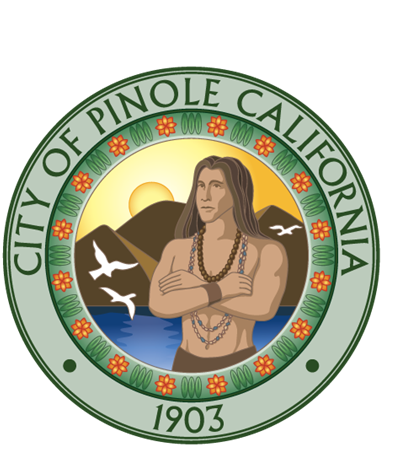 FY 2024/25 Mid-Year Budget Review
15